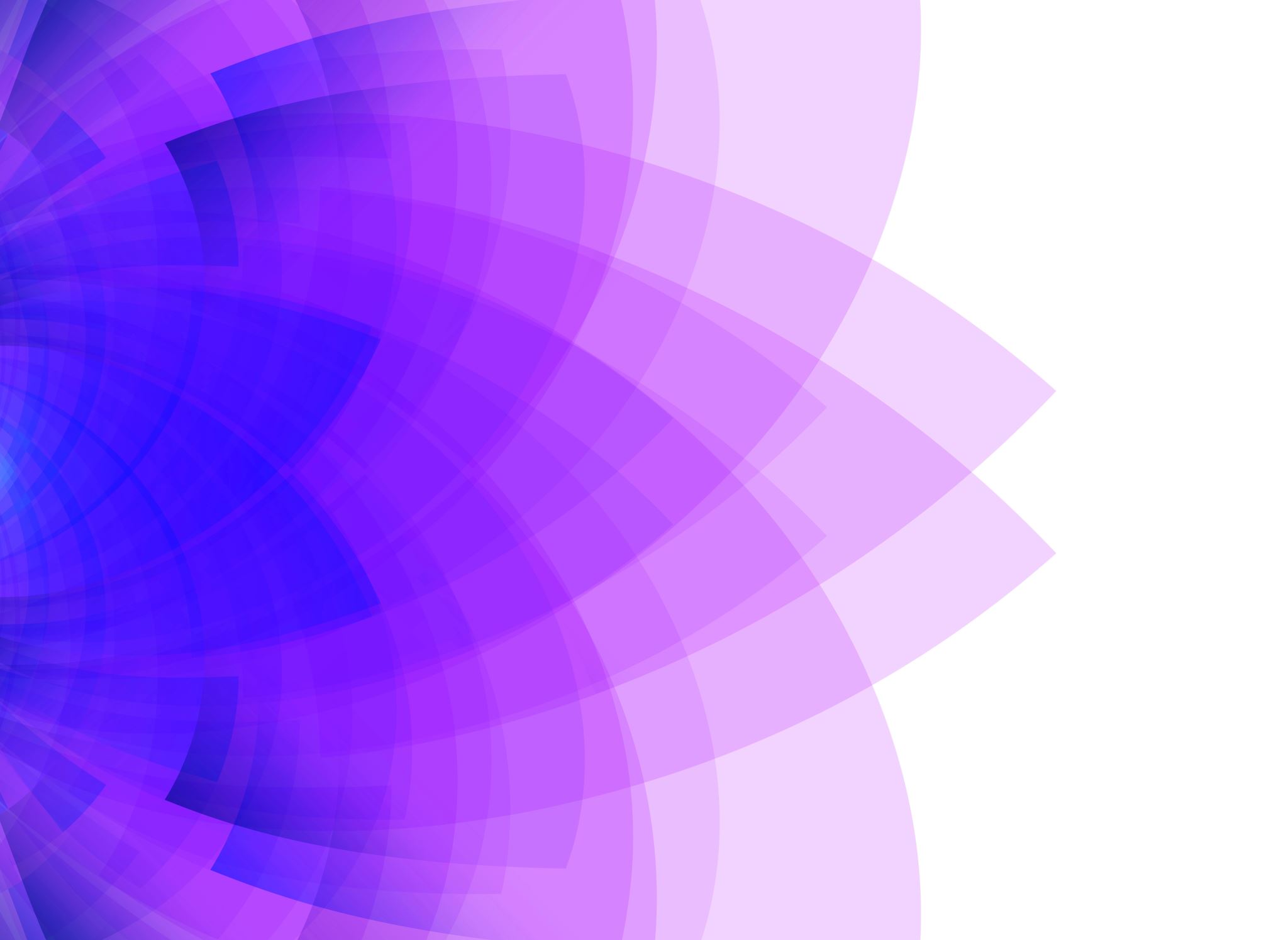 Es un procedimiento científico, un proceso sistemático de indagación, recolección, organización, análisis e interpretación de información o datos en torno a un determinado tema. Tiene la particularidad de utilizar como una fuente primaria el documento escrito en sus diferentes formas: 

Las fuentes impresas: libros enciclopedias, revistas, periódicos, diccionarios, monografías, tesis y otros documentos. 
Las electrónicas: correos electrónicos, páginas Web, revistas y periódicos en línea. 
Documentos audiovisuales: mapas, fotografías, ilustraciones, videos, programas de radio y de televisión, canciones, y otros tipos de grabaciones. (Maradiaga, 2015, p. 22)
Descripción de la investigación documental